Мюзикл 
«Приключения Буратино»
Выполнила: Закирова Алиса
Ученица 4 класса МБОУ СОШ № 3 г. Туймазы
Руководитель: Макарова Н.Н.
Мюзикл - это театральная постановка, в которой перемешаны песни   и 
диалоги, музыка и танцы.
     Родиной мюзикла является Америка. Впервые такое шоу было показано в Нью-Йорке в 1866 году. Оно сочетало в себе представление в     варьете,      комедийные номера, романтический балет, мелодраму и    драматические    интерлюдии.  В нашей стране впервые этот жанр появился в середине XX века. 
         Были сняты картины для детей: «Мэри Поппинс, до свидания»,    «Про    Красную шапочку», «Приключение Буратино», «Мама» и др.
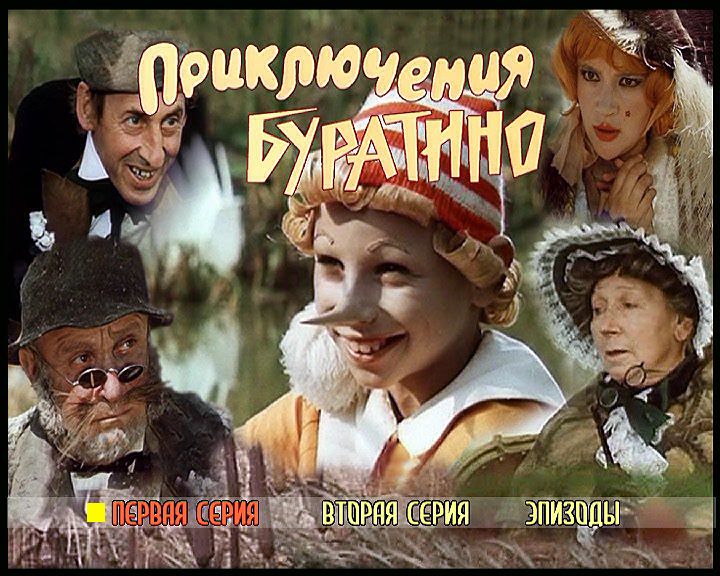 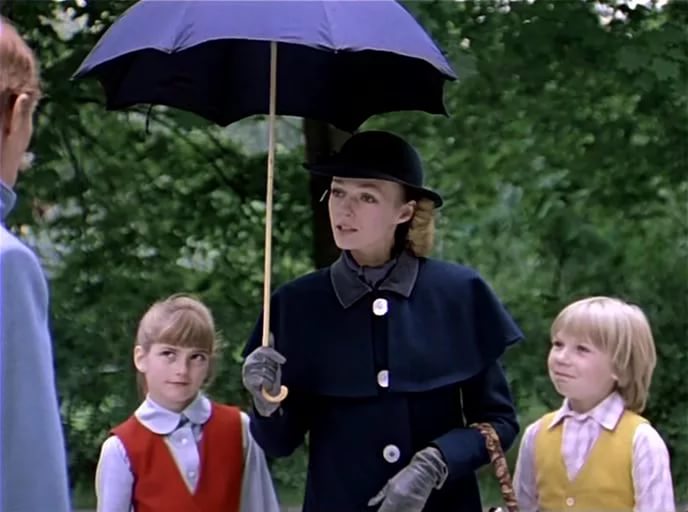 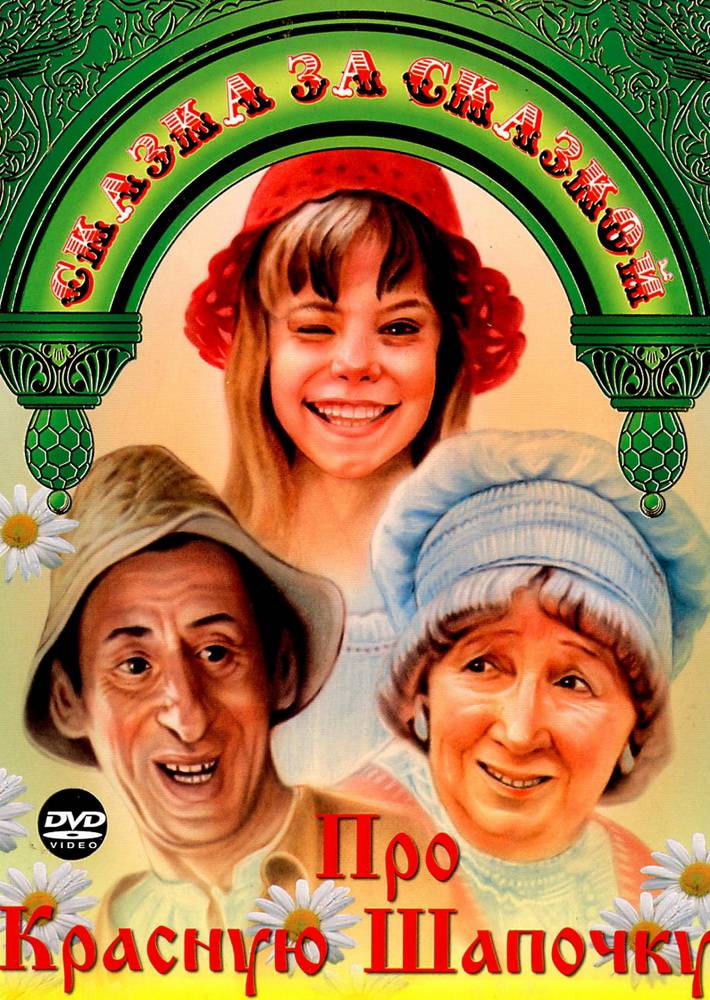 «Приключения Буратино» – 
советский музыкальный фильм 
по мотивам  сказки Алексея Толстого 
«Золотой ключик или приключения Буратино». 
Эта одна из моих любимых книг детства. 
Она учит нас умению верно и крепко дружить, 
быть храбрыми и смелыми.
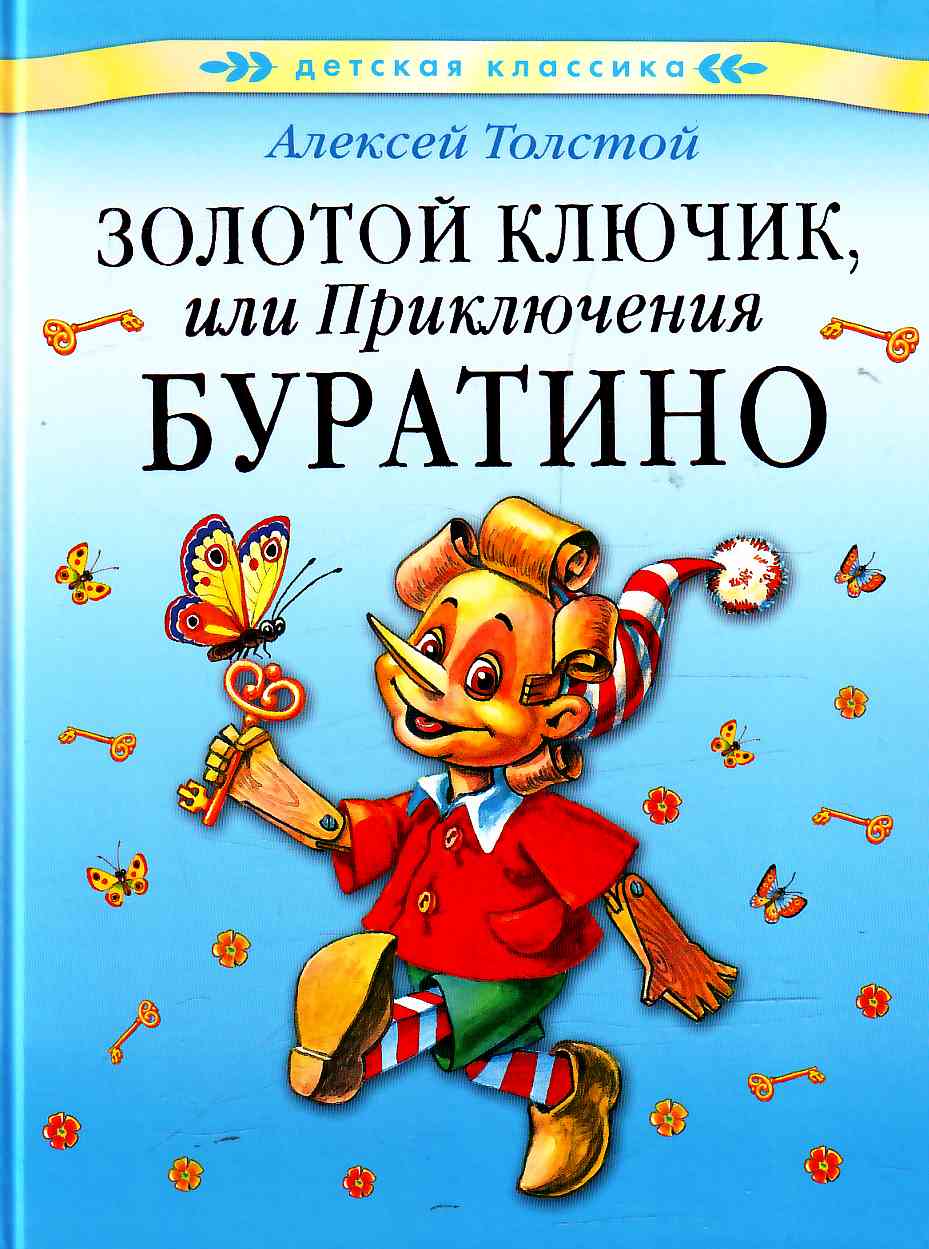 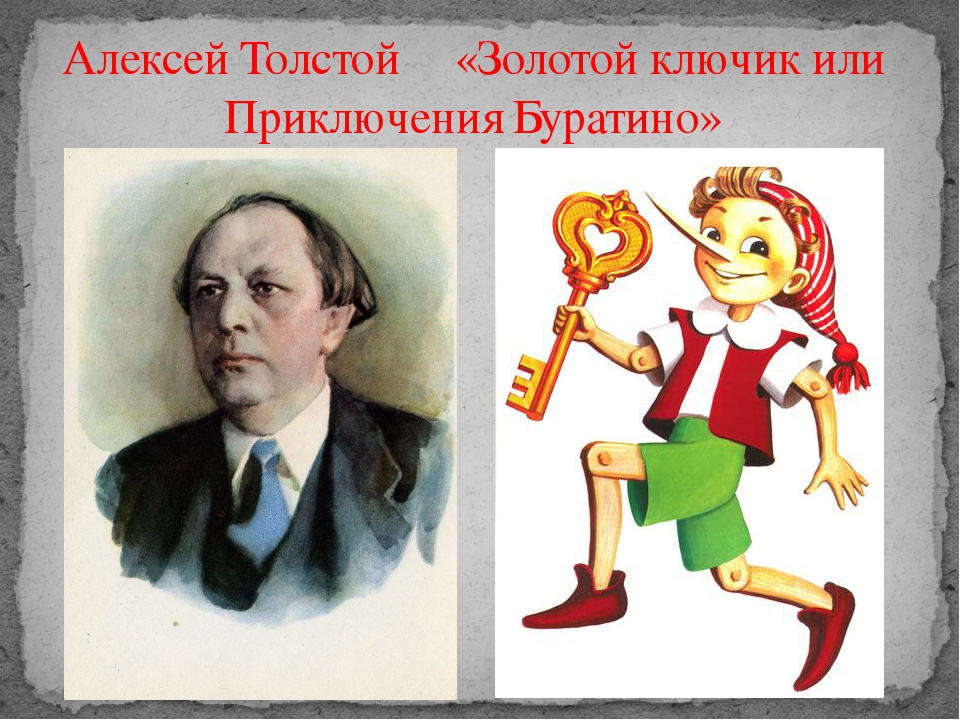 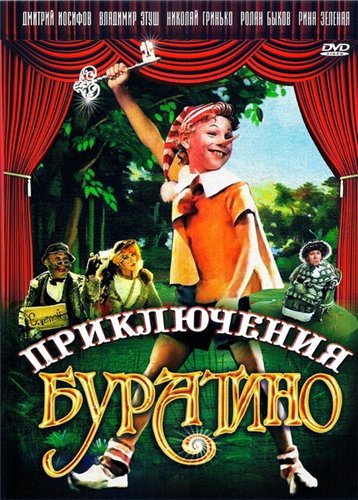 Мюзикл  создан 
на киностудии 
«Беларусьфильм» в 1975 г.

Режиссёр
Леонид Нечаев
Автор сценария 
Инна Веткина
Оператор
Юрий Елхов
В ролях снимались: Дмитрий Иосифов – Буратино, Татьяна Проценко – Мальвина, 
Роман Столкарц – Пьеро, Томас Аугустинас – Арлекин, Николай Гринько- папа Карло,  Юрий Катин Ярцев –Джузеппе, Рина Зеленая – черепаха Тортила, Владимир Этуш – 
Карабас-Барабас,  Ролан Быков – кот Базилио, Елена Санаева –лиса Алиса, Владимир Басов -Дуремар
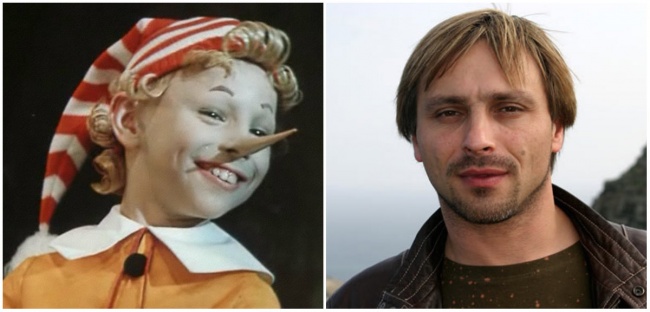 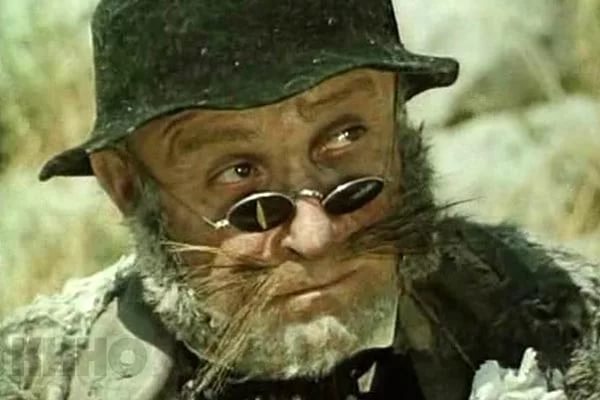 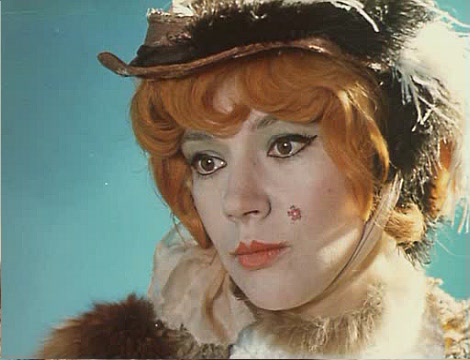 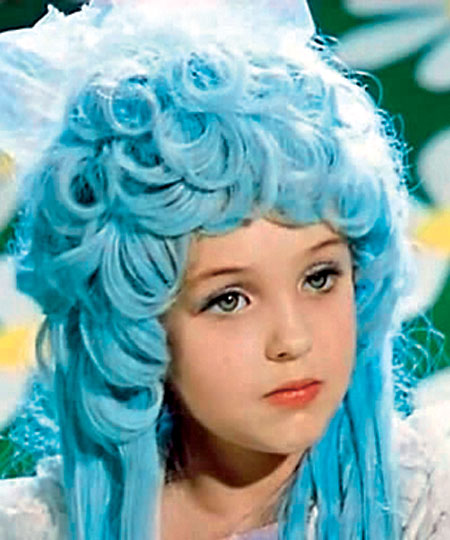 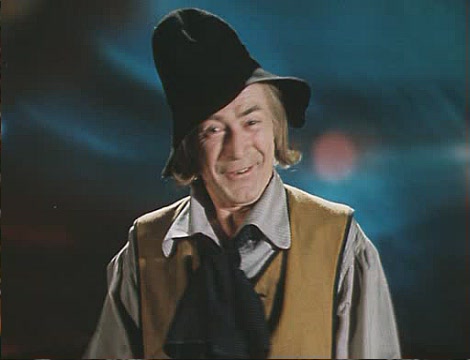 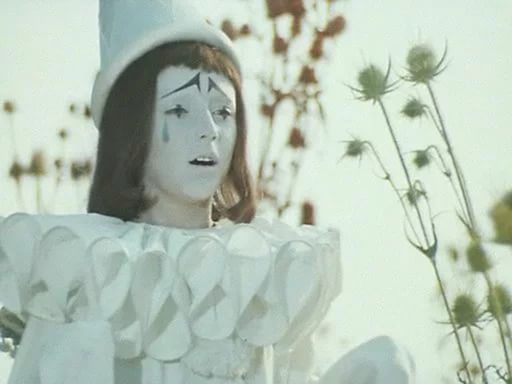 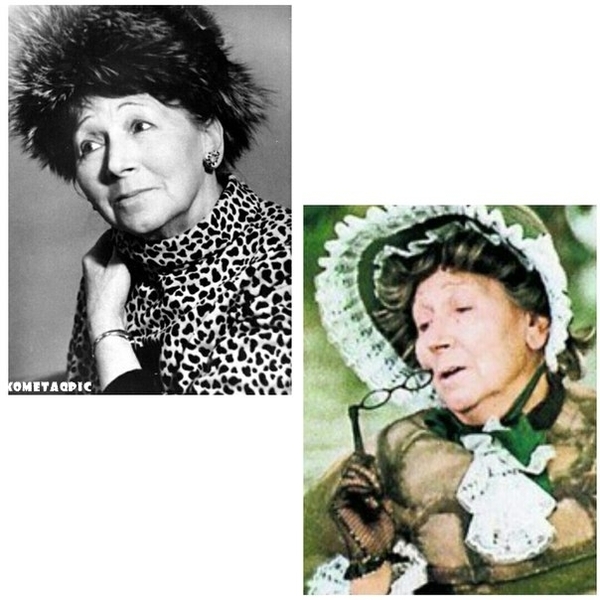 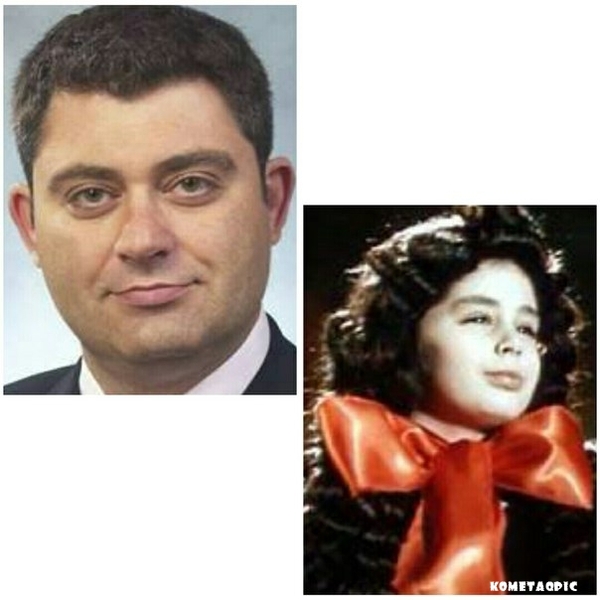 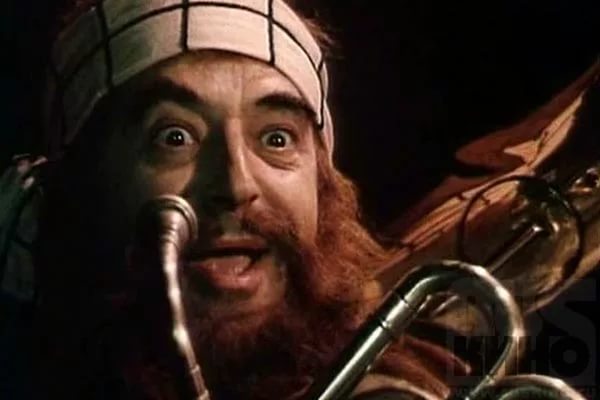 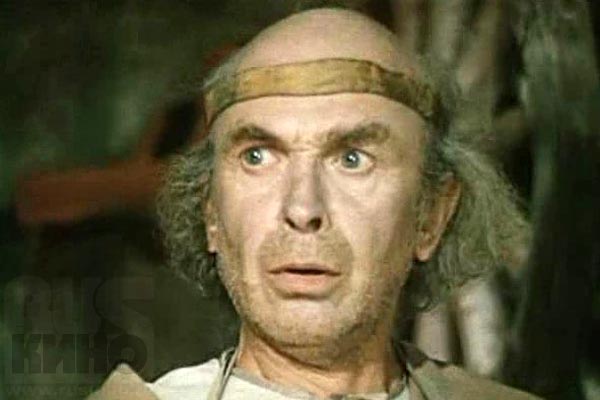 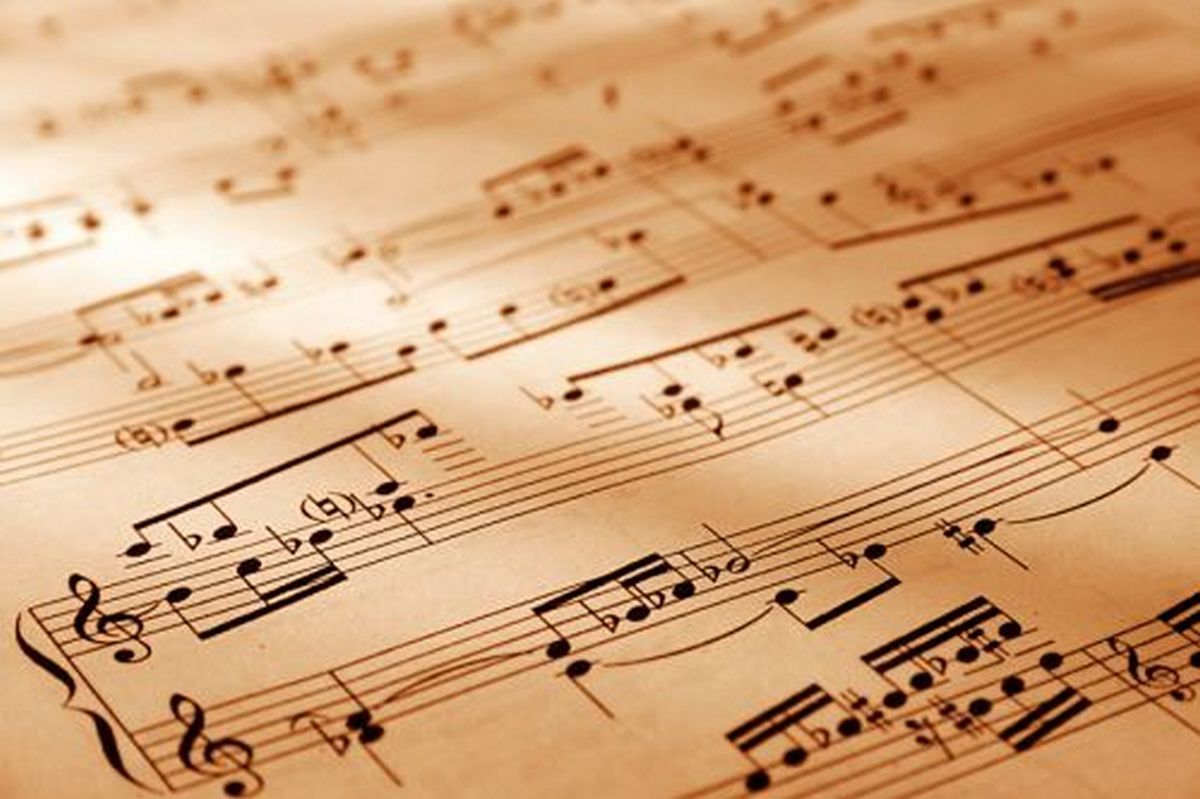 Автором музыки к фильму является композитор, народный артист России Алексей Рыбников
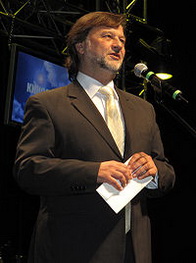 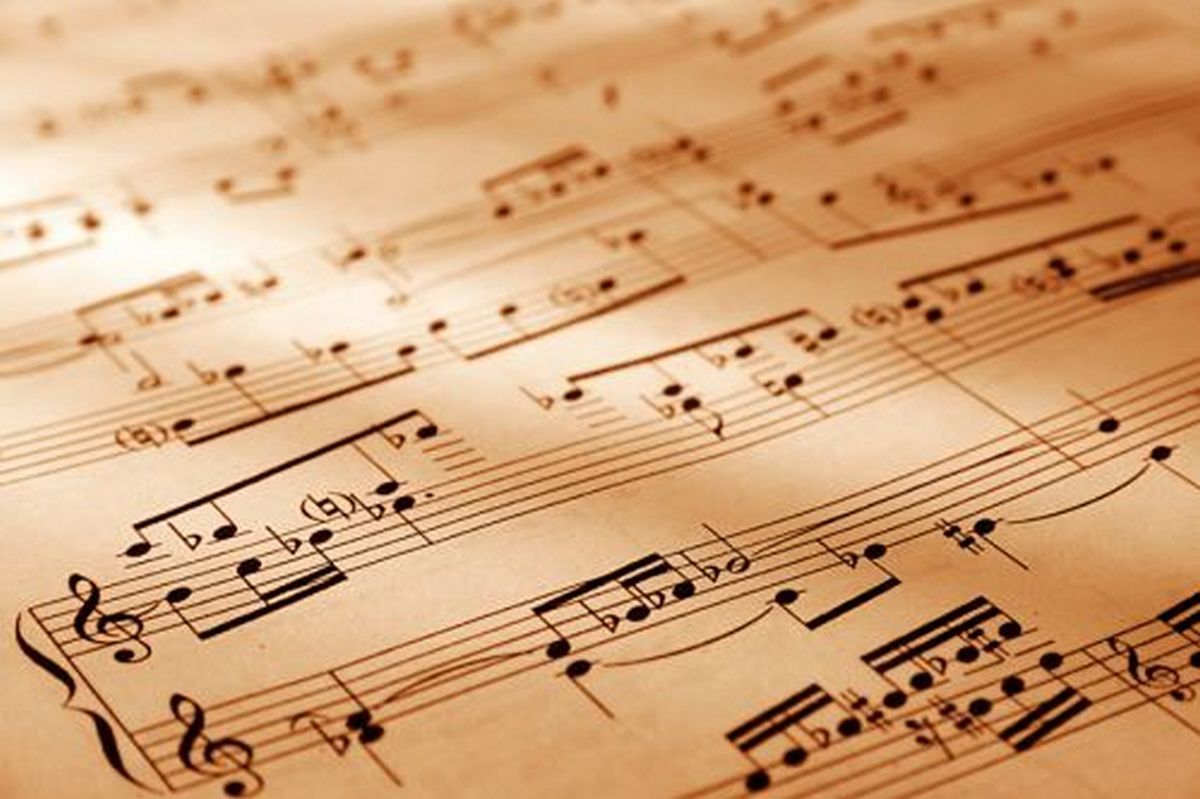 В фильме прозвучали песни:
песня «Буратино»
песня фонарщиков
песня папы Карло
песня кукол «Страшный Карабас»
песня Дуремара
песня-танец лисы Алисы и кота Базилио
песня Карабаса Барабаса
песня Пауков и Буратино
песня «Поле чудес»
песня черепахи Тортилы
песня Пьеро
Давным-давно в городке на   берегу   Средиземного   моря  столяр Джузеппе дарит своему другу шарманщику Карло говорящее поле-но, которое не желает, чтобы его тесали.   В  бедной  каморке  под лестницей, где даже очаг   и  тот  был нарисован  на  куске  старого  холста, Карло вырезает из полена мальчишку с длинным  носом и дает   ему   имя   Буратино.    Он продает свою   куртку и   покупает деревянному сыночку азбуку, чтобы тот мог учиться. Но в первый же день по пути в школу   мальчик   видит   кукольный театр и про-дает азбуку, чтобы купить билет.   Во  время представления в бала-ганчике   грустный   Пьеро,  задорный  Арлекин  и  другие     куклы неожиданно узнают Буратино. 
Вместе   с   Буратино   мы    встречаемся   с   различными   героями с плохими и хорошими,   и   на   протяжении    всего фильма звучат песни.
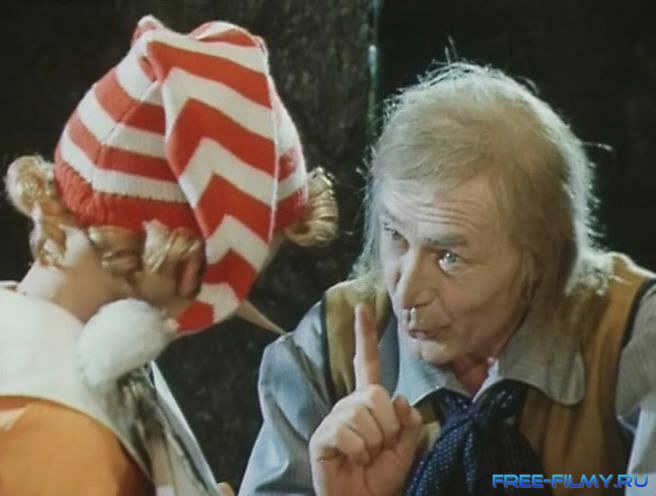 песня фонарщиков
Мелодия напевная, в минорном ладе, нижнем регистре, темп умеренный,      динамика  меццо-форте,       тембр певческий.
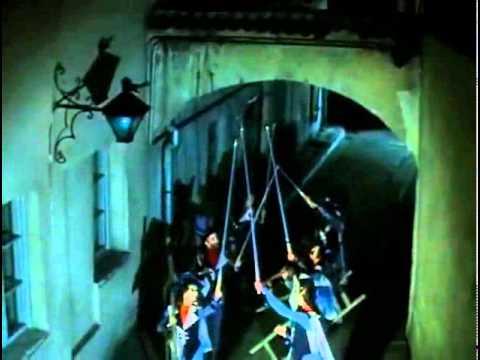 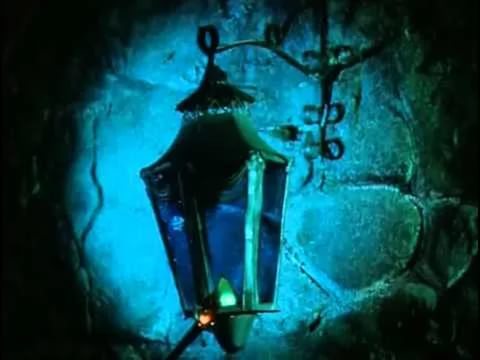 песня папы Карло
Спокойная музыка:    медленный темп,      умеренная динамика.   Мелодия плавная,     написана  в миноре, с оттенком грусти.
песня кукол «Страшный Карабас»
В мелодии этой песни нет долгих протяжных звуков, она ближе простому разговору,    в ней чувствуются обороты    человеческой     речи.     Такие   мелодии   называются   речитативными.
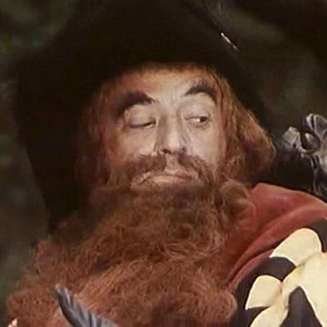 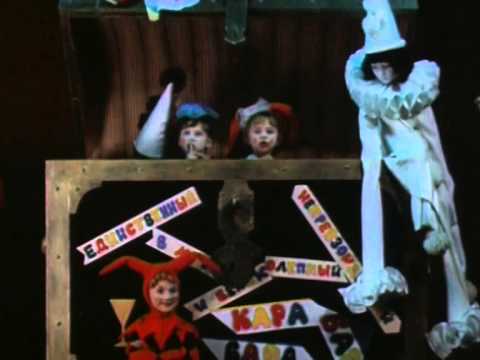 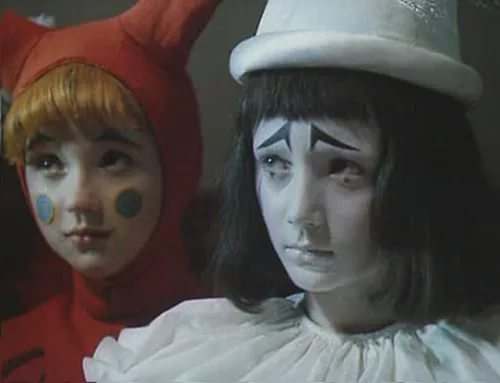 песня Дуремара
Но от жадности, ква-ква,И от скупости,Но от подлости, ква-ква,И от глупости.И ещё от хвастовства,Ква-ква-ква, ква-ква-ква,Не поможет твой товар,Злой, противный Дуремар.
Песня звучит в мажорном ладу, приподнято. Музыка   активная: быстрый темп, разнообразная динамика.
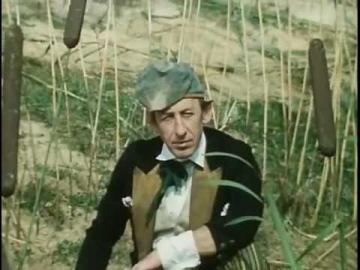 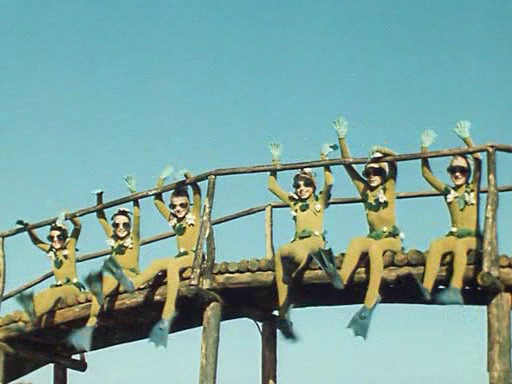 песня Карабаса Барабаса
Считайте меня подлым —Да! Я готов на подлости!Эх! Я готов на подлости!Ух! Я готов на подлости!



Ритм организует, упорядочивает движение,    от   него      зависит характер произведения.   В этой песне быстрый ритм,   а    также громкая динамика,      мажорный лад, средний регистр.
песня-танец лисы Алисы и кота Базилио
Какое небо голубое, 
Мы не сторонники разбоя
На дурака не нужен нож, 
Ему покажешь медный грош-
И делай с ним, что хошь!
Веселая окраска мелодии:   мажорный лад, средний регистр.         Активная музыка: быстрый темп, громкая динамика.   Это праздничная, яркая песня, немного легкомысленная, но в то же время чуть-чуть саркастична.
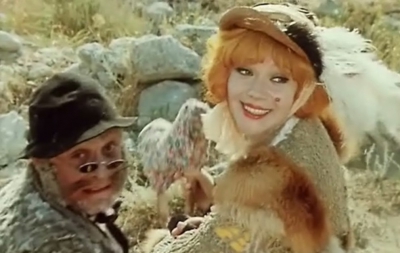 песня Пауков и Буратино
Надоело! Поучают, поучают!Надоело! Поучают, поучают!- Поучаем, поучаем ...- Поучайте лучше ваших паучат!




Мажорный лад, средний регистр, быстрый темп,     разнообразная динамика.
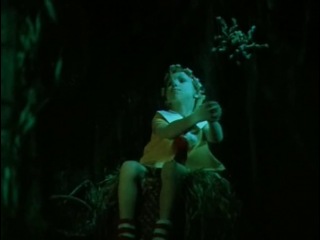 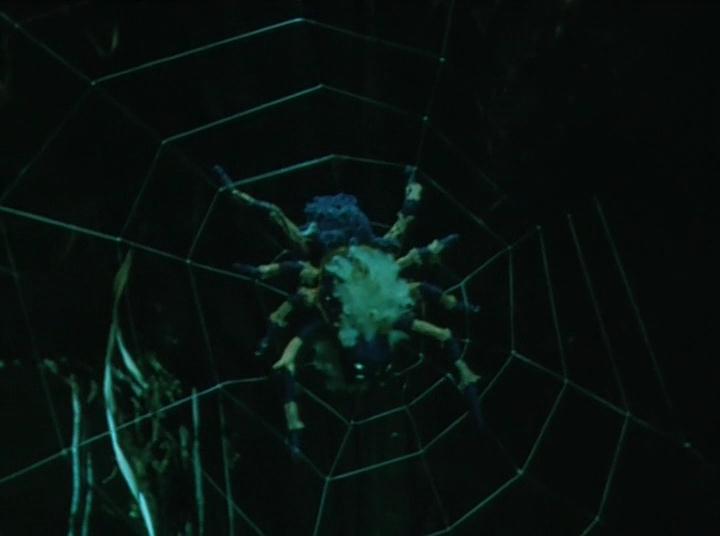 песня «Поле чудес»
Не горы, не овраги и не лес,Не океан без дна и берегов,А поле, поле, поле, поле Чудес,А поле, поле, поле, поле Чудес,Поле чудес в Стране Дураков.Крекс-пекс-фекс…

В этой песне, как средство выразительности, используется  «речетативное пение», которое   отражает эмоциональное   состояние   героев и основные переживания.
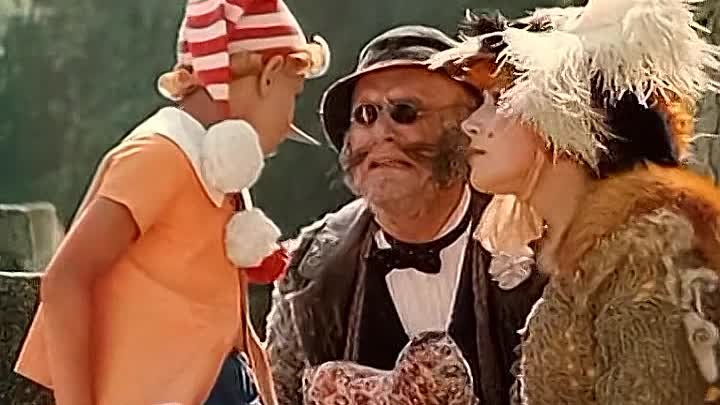 Романс черепахи Тортилы
Затянулась бурой тинойГладь старинного пруда.Ах, была, как Буратино,Я когда-то молода!

Темп спокойный задумчивый. Эту песню Рыбников специально стилизовал под  старинные итальянские песенки.
Мелодия напевная, в минорном ладе, нижнем регистре, тембр певческий.
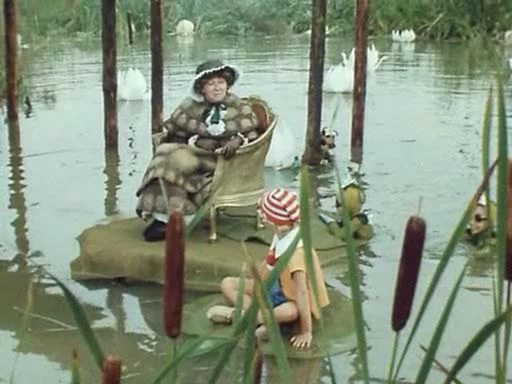 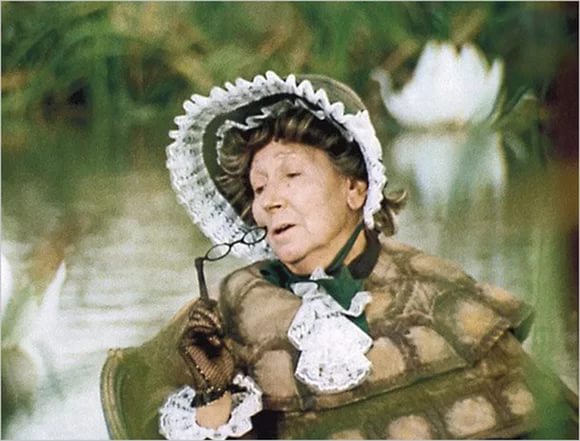 Серенада Пьеро
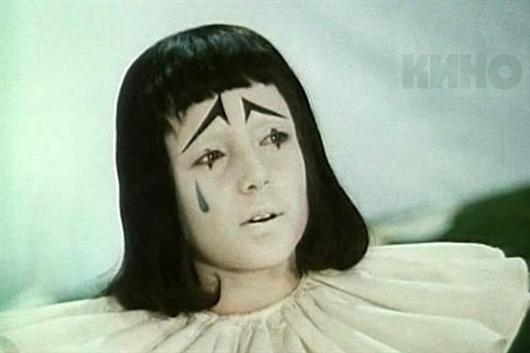 Не нужна мне малина,Не страшна мне ангина,Не боюсь я вообще ничего!Лишь бы только Мальвина,Лишь бы только Мальвина,Лишь бы только МальвинаОбожала меня одного.


 Как много в этой песне грусти,   печали!         Медленный   темп    усиливает     выразительность    печальных минорных аккордов.
Динамика на протяжении   всей музыки   изменяется:       музыка    начинается чуть слышно,   потом ее звучность все усиливается, доходя до очень громкой.
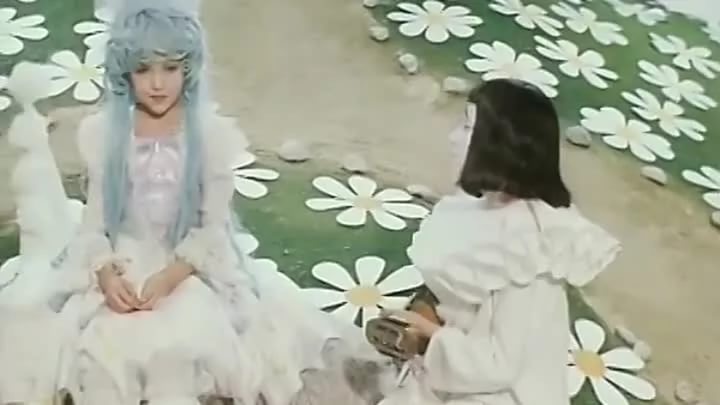 песня «Буратино»
Мелодия отражает характер героя, его внутренний мир.      В этой песне быстрый темп, а также громкая динамика, мажорный лад.  Эта песня -  «скороговорка», даже есть припев –  «кричалка»:   «Бу!»,   «Ра!»,   «Ти!», «Но               Разные    динамические     оттенки    помогают      лучше   раскрыть содержание этой песни и выразительно исполнить ее.
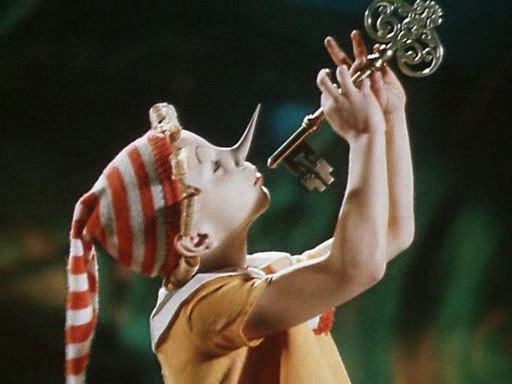 Из всех песен больше всего мне понравилась песня «Буратино». 
Она веселая, ритмичная, позитивная.
                                                                   Кто доброй сказкой входит в дом?                                                                 Кто с детства каждому знаком?
                                                              Кто не ученый, не поэт,                                                       А покорил весь белый свет,                                                           Кого повсюду узнают,                                                                 Скажите, как его зовут?
                                                                                                  Он окружен людской молвой,                                                                                                 Он не игрушка- он живой!                                                                                                В его руках от счастья ключ,                                                                                               И потому он так везуч,                                                                                                Все песенки о нем поют,                                                                                                Скажите, как его зовут?
                                                                                            Бу! Ра! Ти! Но!
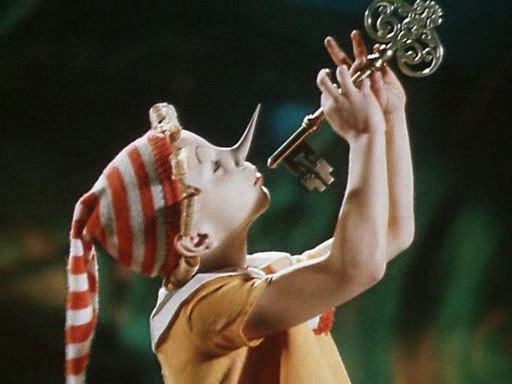 Сниматься в кино наверное  мечтает каждый ребенок. 
Из представленных героев мюзикла я бы хотела сыграть роль Мальвины, 
потому что она добрая и отзывчивая, нежная и хрупкая девочка, 
у нее всегда идеальная чистота, ее любят птицы и животные, а преданный 
Артемон всегда ее защищает.
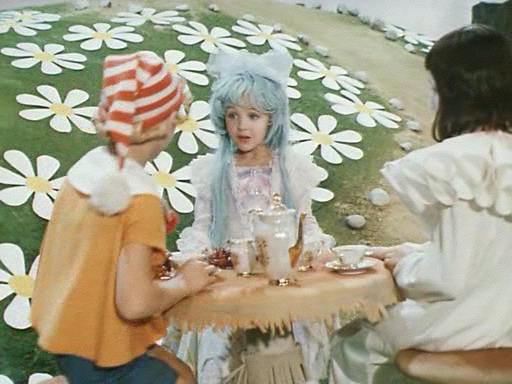 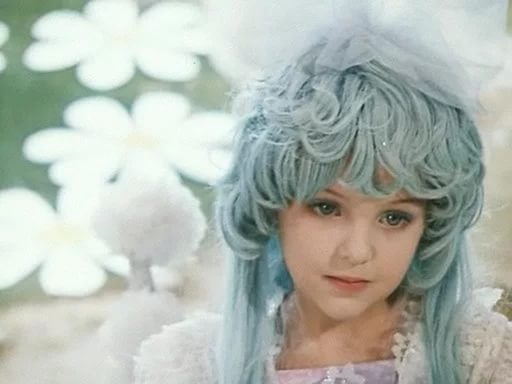 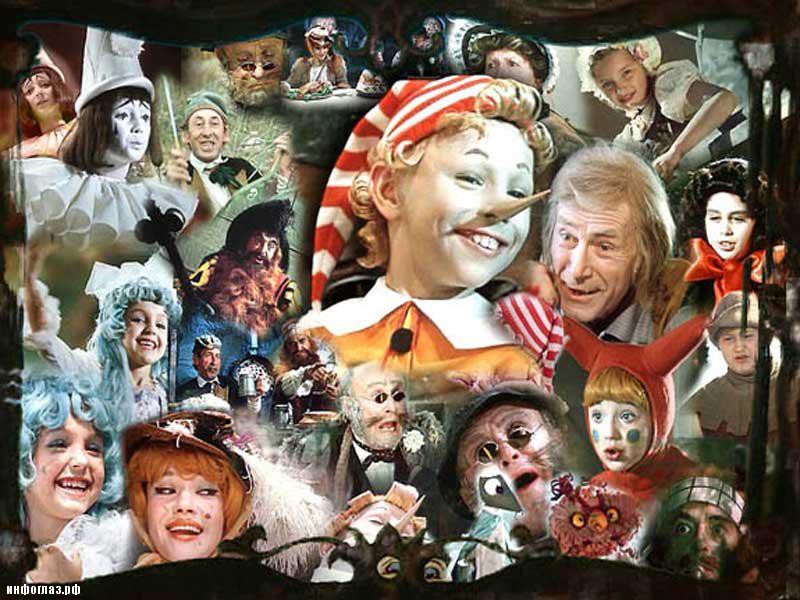 Спасибо за внимание